Today you will learn how to confirm your courses for graduation & how to give this information to post secondary institutions!
Today is all about YOU!
What we need from Grade 12 Students:
TODAY: Pick up your Unofficial School Transcript from the counsellors in the Grand hall today at lunch
Create or Login to the STUDENT TRANSCRIPT SERVICES (As discussed in  today up coming presentation)
Compare your School Unofficial Transcript (that you received from us) to your on-line transcript that you access using your BCeID.
If there are any errors or things that don’t seem right to you, you MUST print off the Ministry Transcript and hand both transcripts into your counsellor ASAP with a written explanation of what needs to be corrected or looked at. 

	BOTH transcripts should match! If they don’t, you need to let us know so 	we can help fix it!
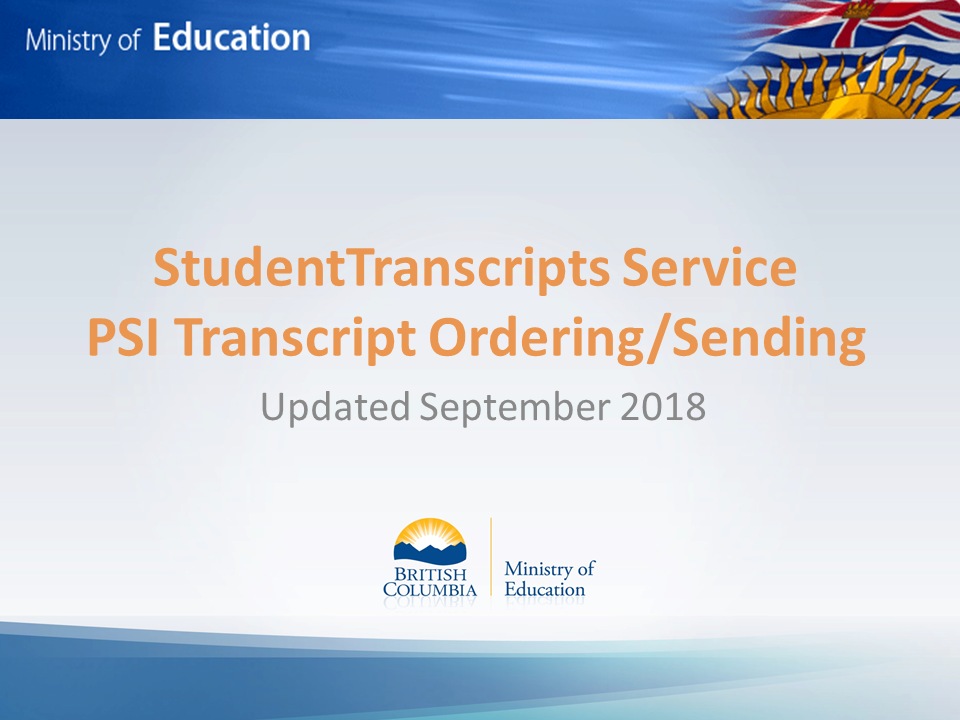 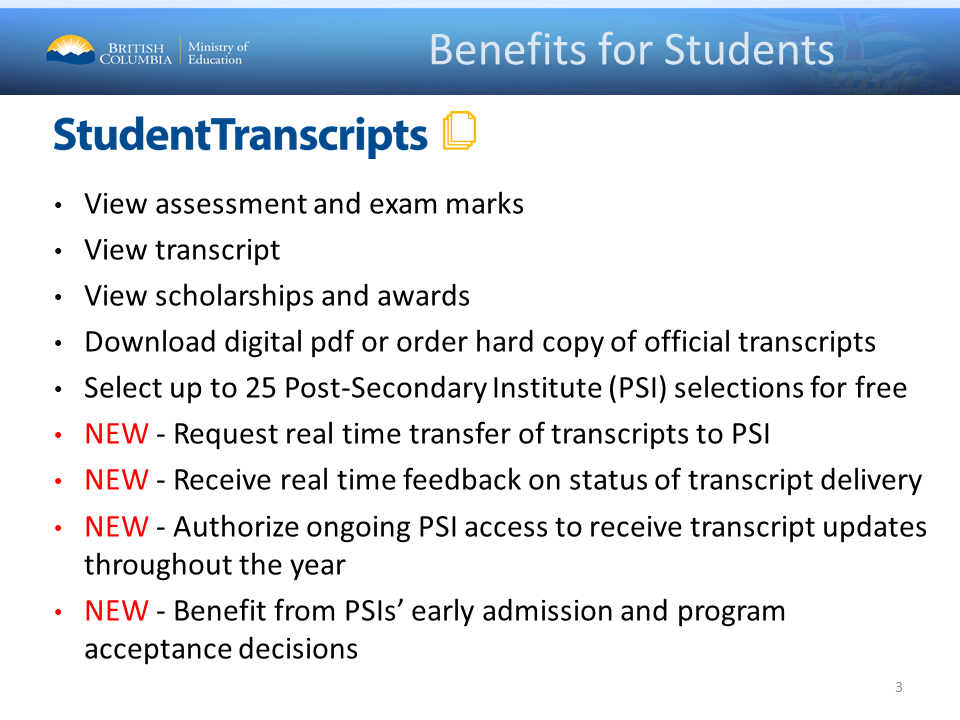 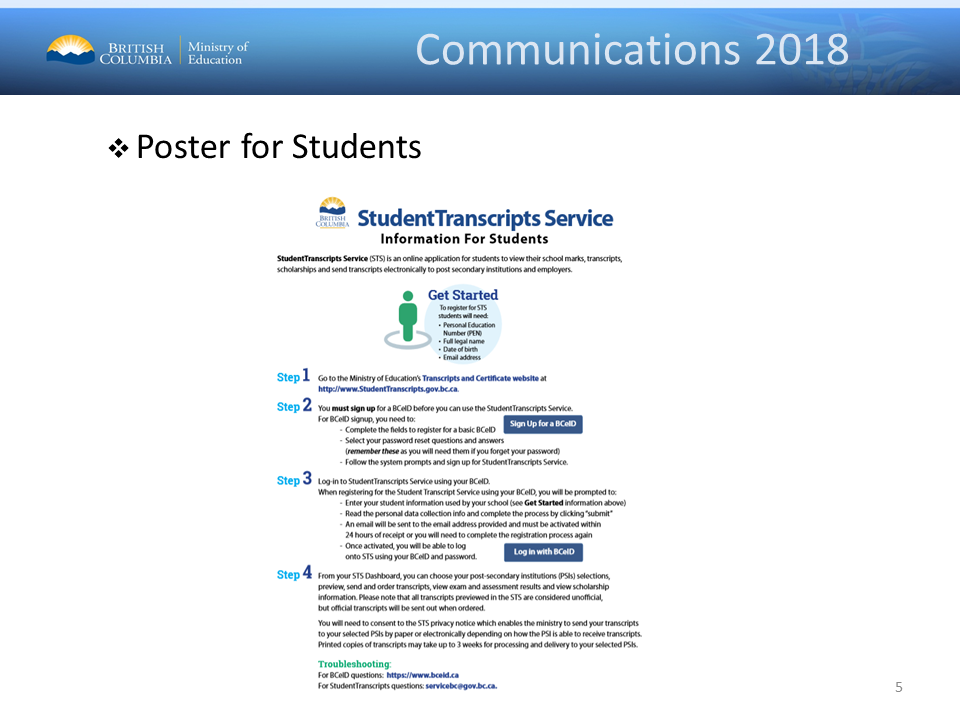 Step 1
Get Started
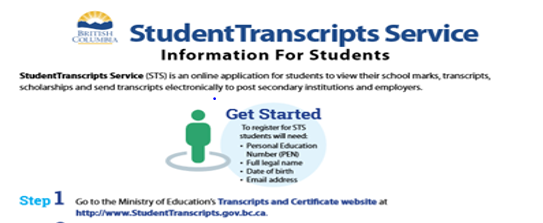 YOU WILL NEED:
PEN: Personal Education Number
Full LEGAL Name
Date of Birth
Email Address
http://www.StudentTranscripts.gov.bc.ca
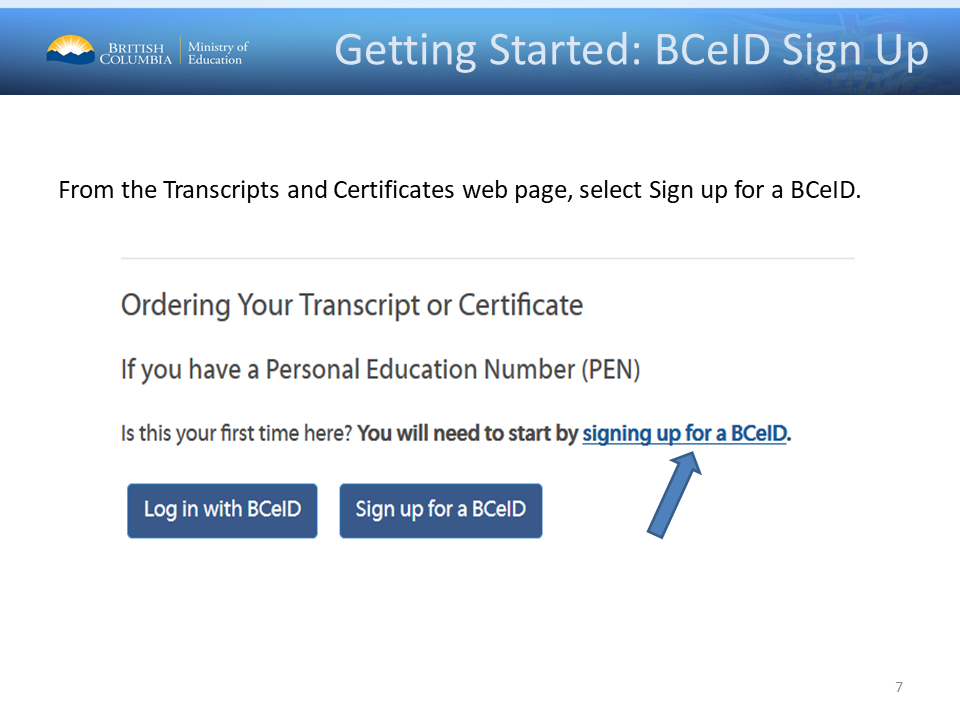 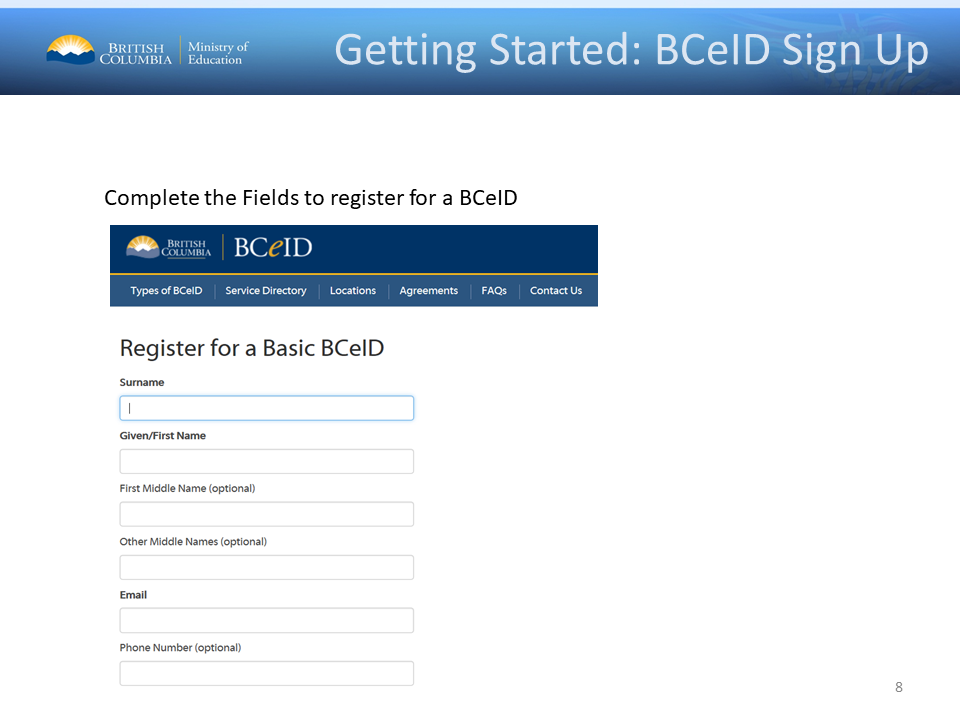 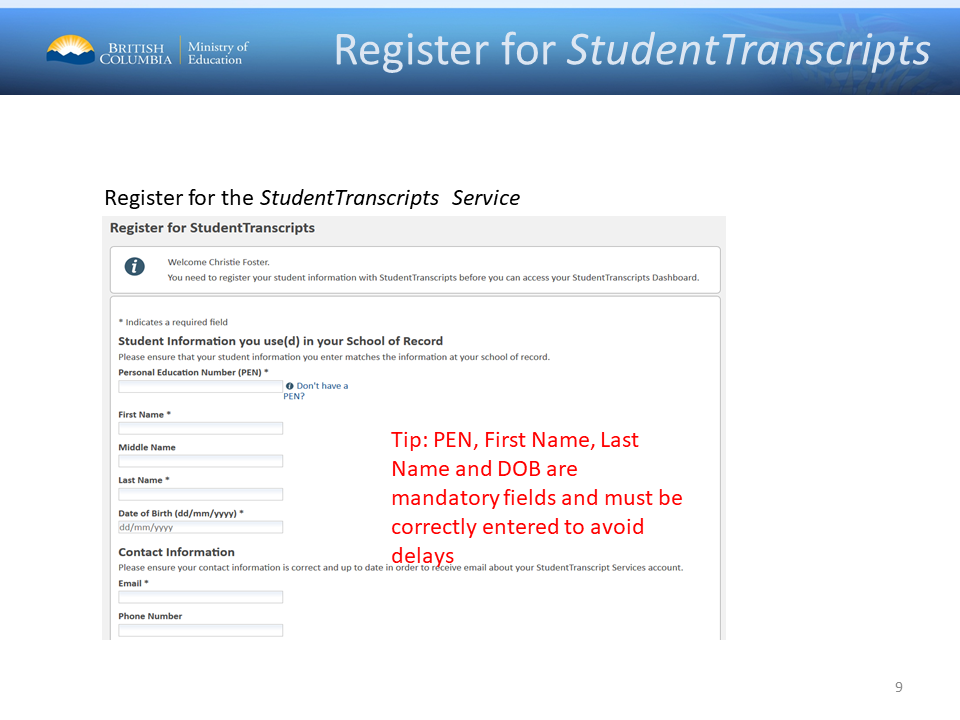 Step 2
Sign Up for a BCeID
Complete & Select your PASSWORD, RESET QUESTIONS & ANSWER! *Don’t Forget these*

Follow Prompts & Sign up for Student Transcript Service
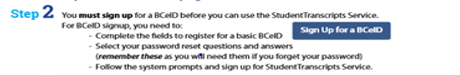 Step 3
Log in with your BCeID
Enter your GETTING STARTING Info from Step 1

Read the personal data collection info & click on “submit”

An EMAIL will be sent to you within 24 hrs (if not, you will need to restart)

Once activated, you will be able to log in using your BCeID & Password
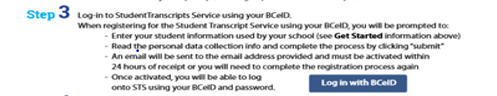 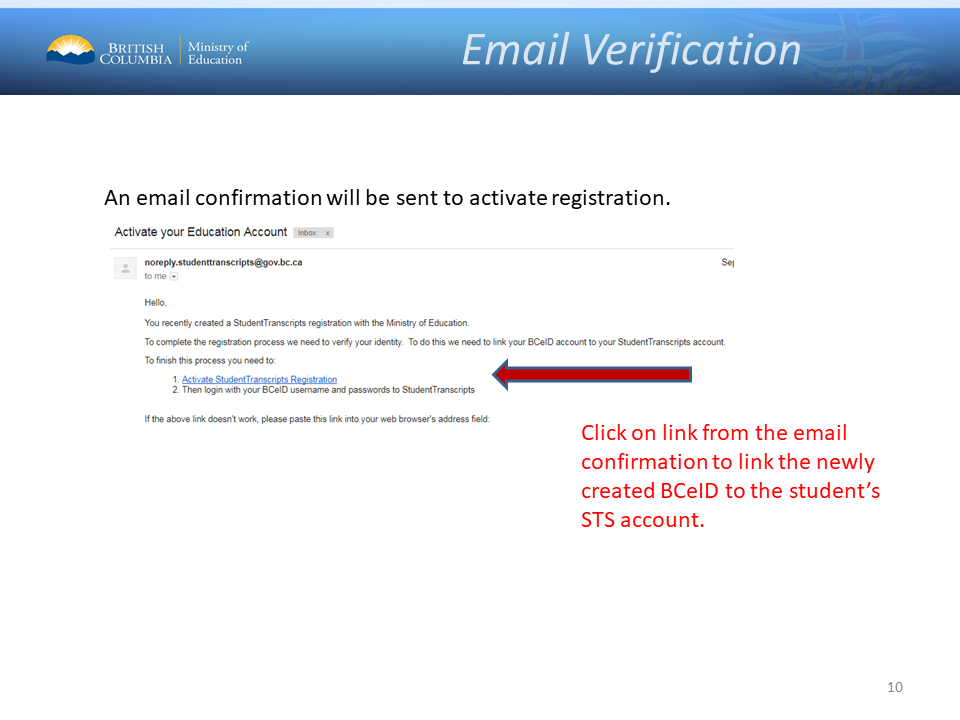 Step 4
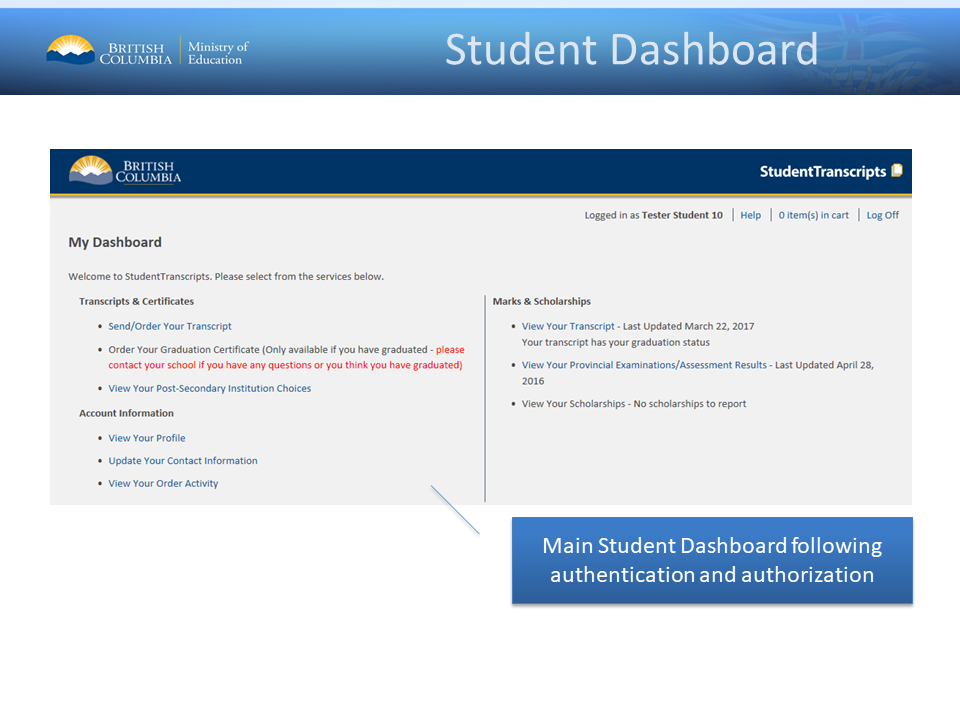 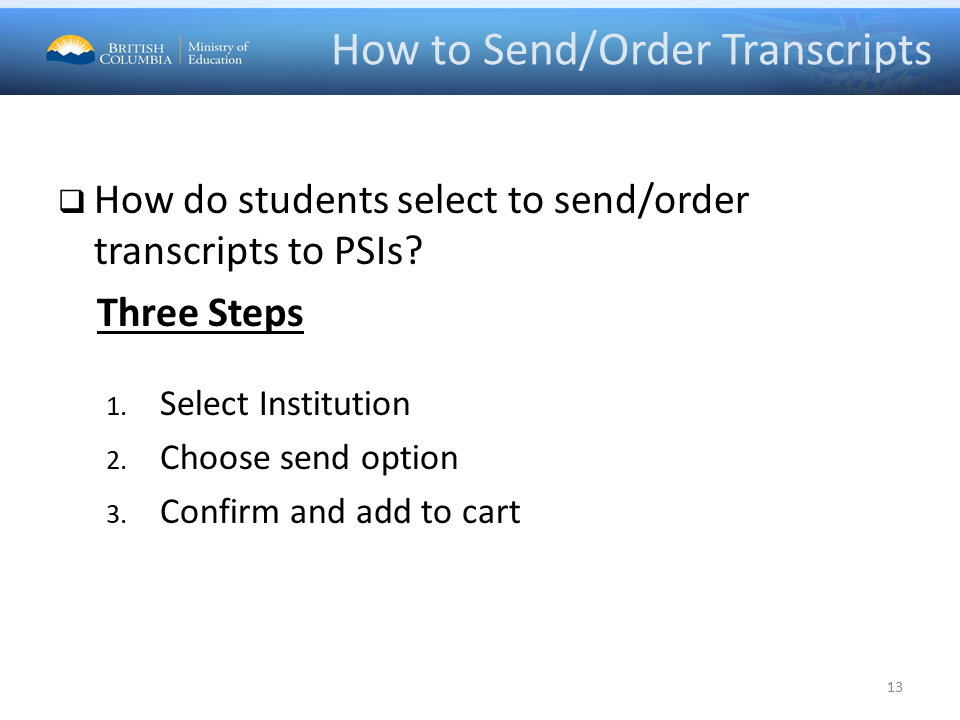 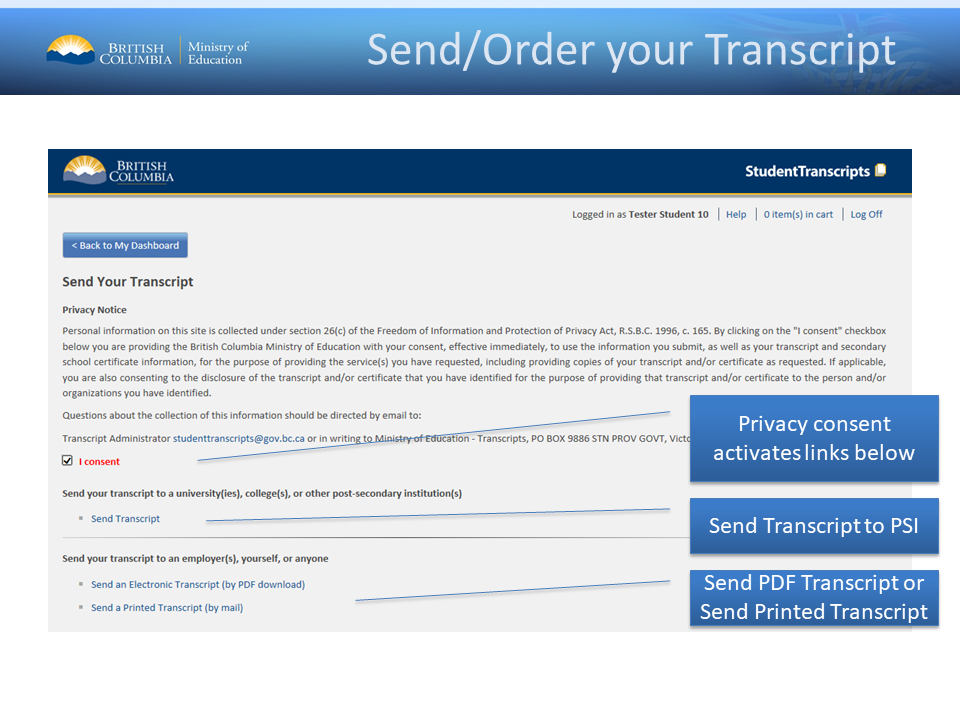 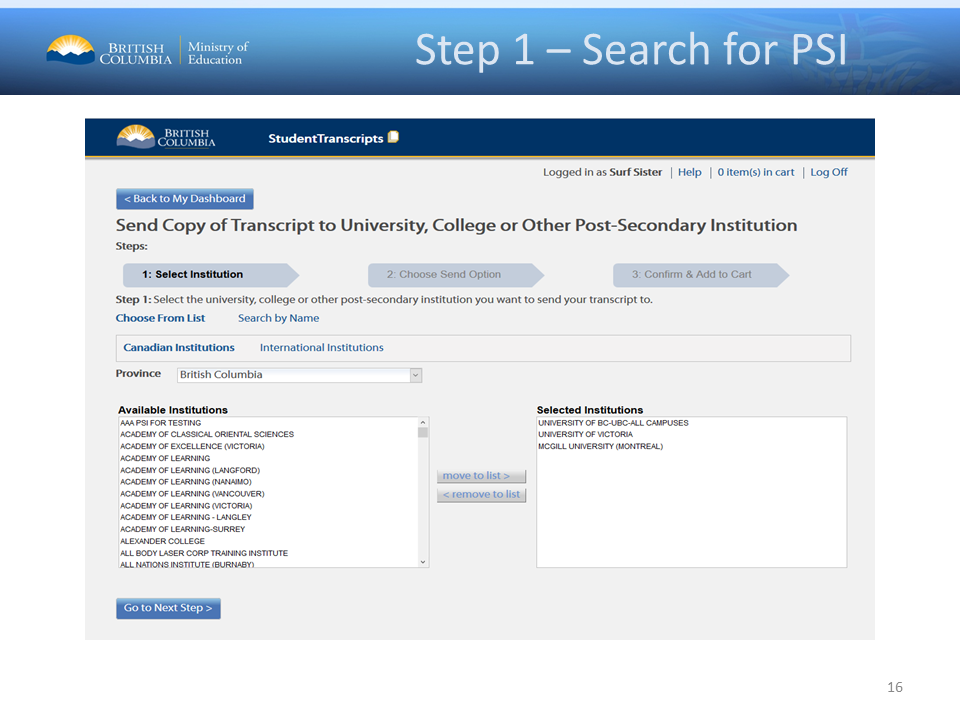 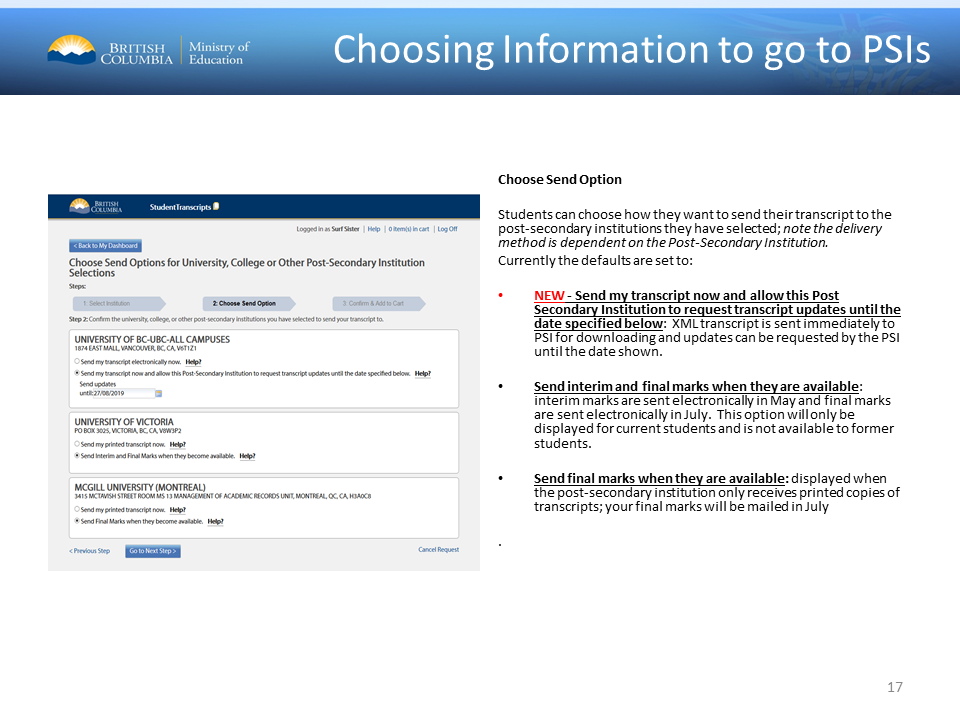 You can only choose one option for each University so ALWAYS choose the 2nd option
The 2nd option will allow the Post Secondary Institution to get marks now as well as updates
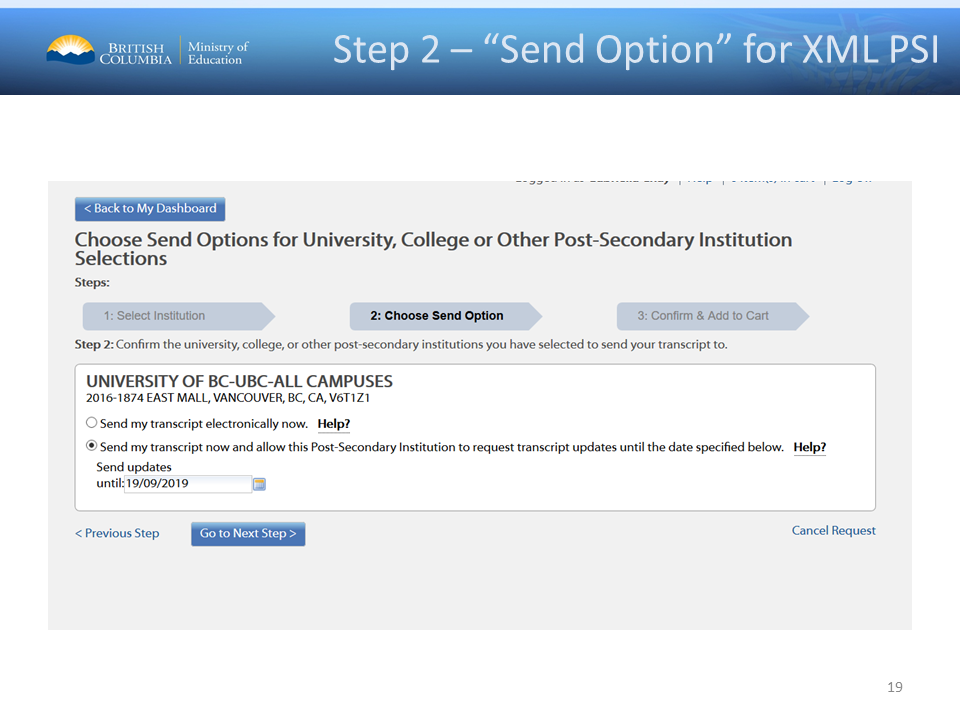 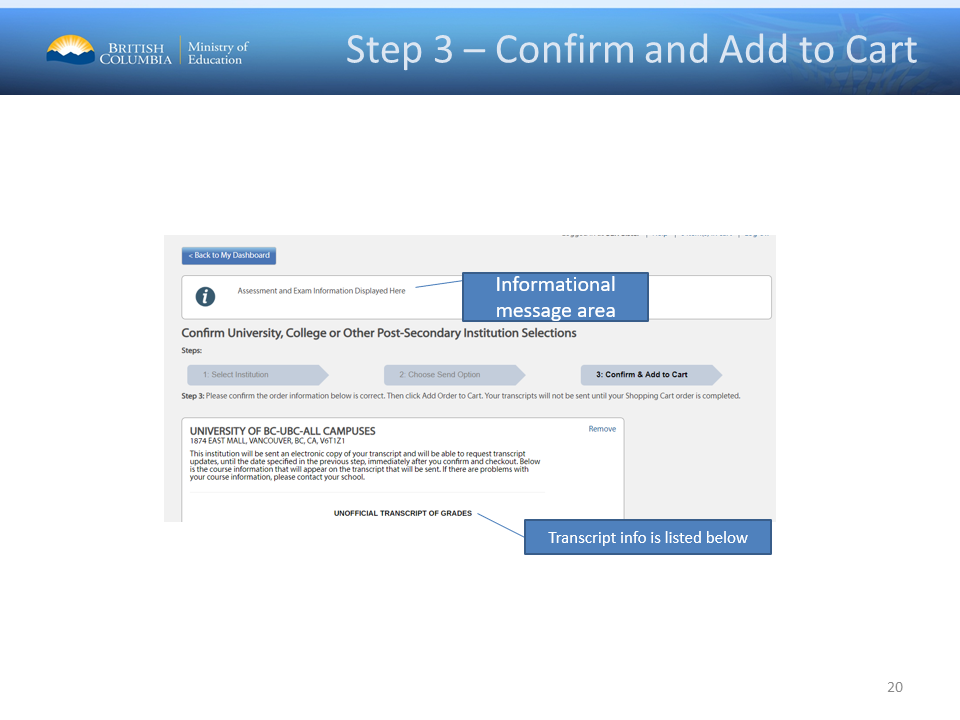 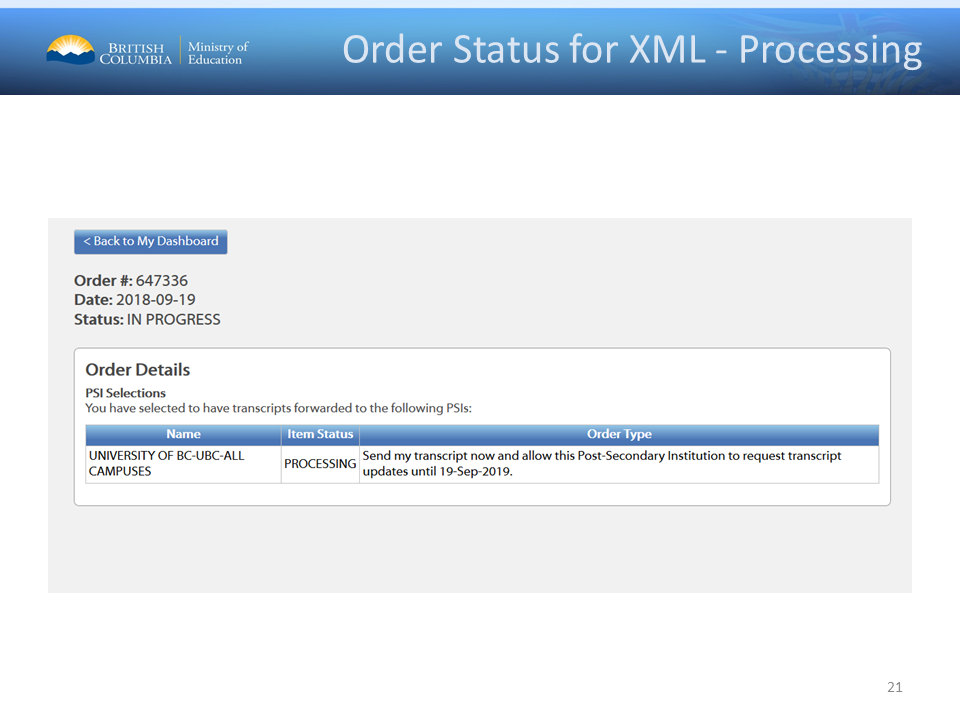 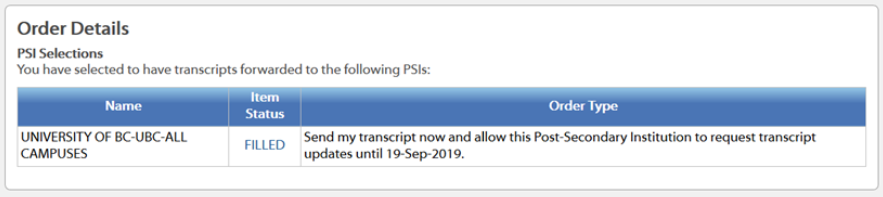 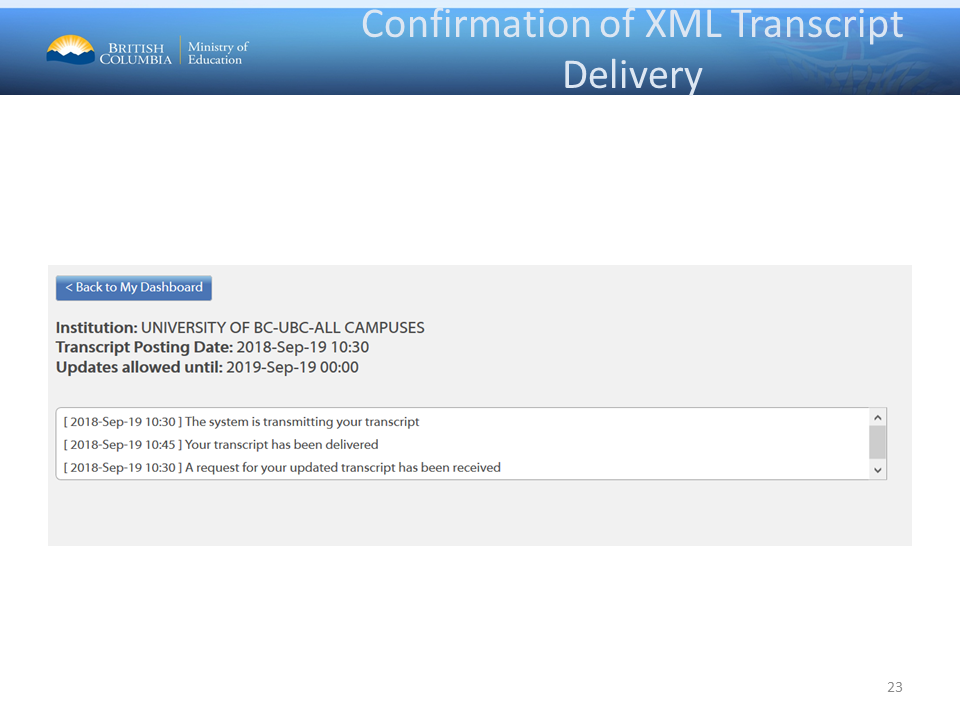 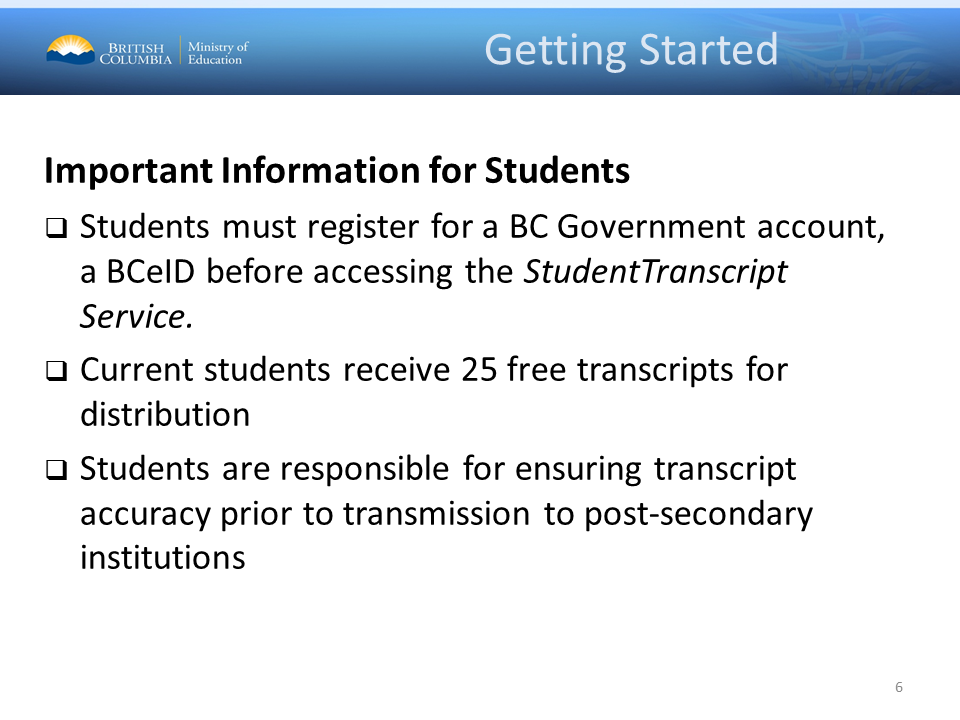 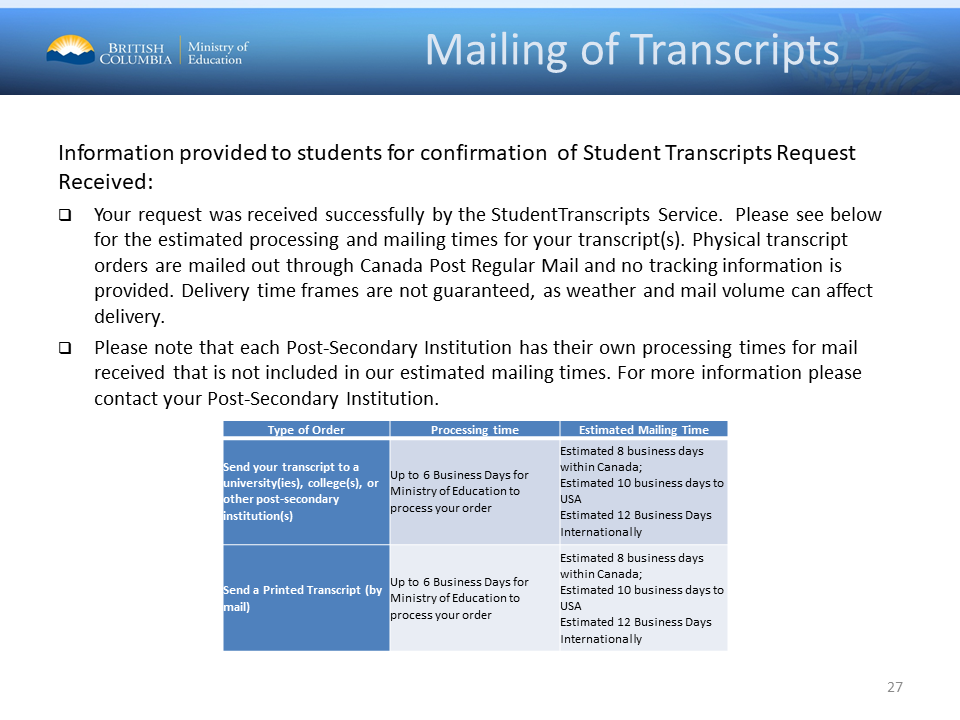 Power Point Presentation will be available on our public school website under:
 
Career Centre
Post Secondary


Information regarding the steps involved in accessing the Student Transcript Service will be posted in the Counselling Area.
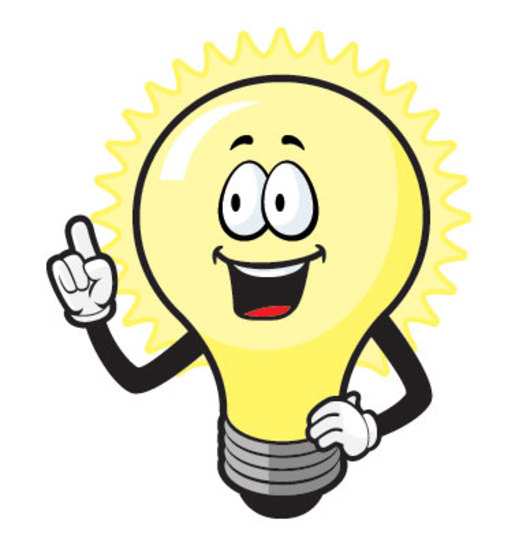